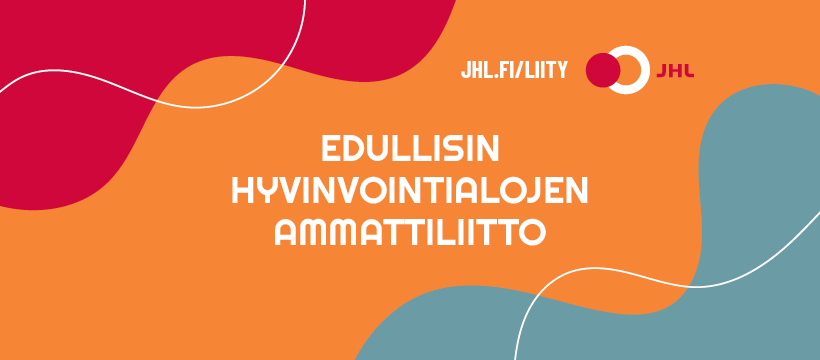 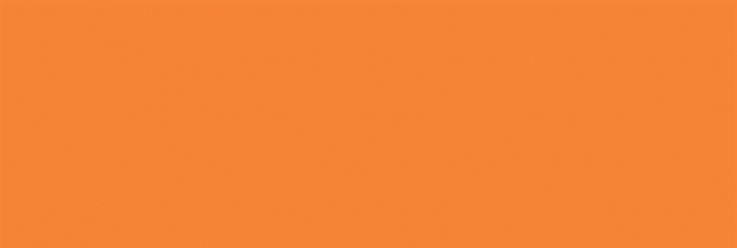 JHL 567 SÄÄNTÖMÄÄRÄINEN KEVÄTKOKOUS
KE 24.4.2024 kello 18.00

Kokous- ja tapahtumatila Luoto, Seurahuone
Kauppatori 4-6, 57130 Savonlinna

Tarjolla iltapalaa. Tervetuloa!
JHL567 hallitus
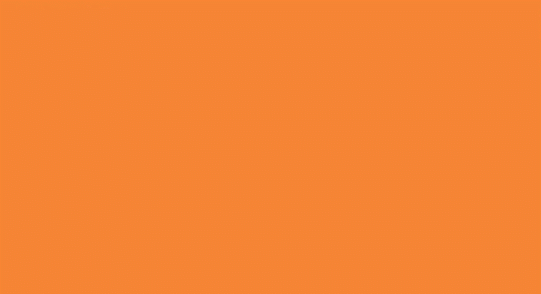